OUC-B312
Exchange in the cloud. Scared of losing your job?
Jaap Wesselius
Agenda
Introduction
Public Cloud vs Private Cloud
Identities & Migration
Coexistence
Understanding Single Sign-on
Summary
Introduction
Introduction
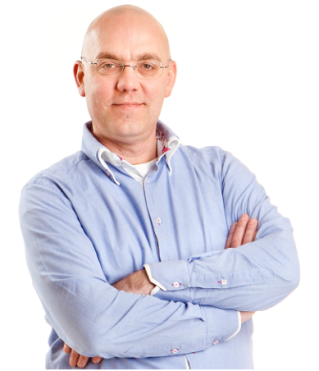 Jaap Wesselius
System Architect at Amsio
Exchange Server MVP
Author of the book“Exchange Server 2010 – A practical approach”
Frequent blogger
Frequent speaker at major events
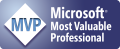 Starting point
You’re an Exchange Administrator
You’re responsible for running Exchange (on-premises)
You do a pretty good job (you think )
Your manager heard about ‘the cloud’
And wants it!
Now what…. Afraid? Changes? Opportunities?
Misunderstanding about the Cloud
I’m going to lose my job
The cloud means less IT Staff
Every loser can become an IT administrator
Everything is moving to the Cloud
The Cloud is much cheaper
Even the IT Manager can manage the Cloud
Definition of Cloud Technology
National Institute of Standards Technology (NIST)
NIST definition is used by Microsoft
NIST definition lists five essential characteristics:
On-demand self service
Broad network access
Resource pooling
Rapic elasticity or expansion
Measured service
NIST Service Models
NIST also lists three "service models“:
Software as a Service (SaaS) – Office 365
Platform as as Service (PaaS) - Azure
Infrastructure as a Service (IaaS) – Plain servers
Where does PaaS stop and where does IaaS start?
NIST Deployment Models
Private Cloud – dedicated for one customer
Can be located on-premises or in hoster datacenter
Public Cloud – available to everyone
Compare to electricy from wall outlet
Community Cloud – shared amongst multiple organizations or users
Hybrid Cloud – Combination of these three models
Office 365 can be hybrid, combination of Public Cloud and Private Cloud
Exchange in the cloud?
Public (Hybrid) Cloud – Office 365 or local hoster
x number of mailboxes in shared platform
On-demand self service
Federated with on-premises Exchange (if needed)
Private Cloud – local hoster
Azure officially does not support installing Exchange server
X number of servers
On-demand self service
Dedicated Exchange environment
Connected to on-premises Active Directory (if needed)
Exchange in Private Cloud
Exchange in Private Cloud is ‘extension’ of local network
Can be on-premises or in (hoster) datacenter
IaaS  you are still responsible for OS, Exchange and all services
Paas  Service Provider is responsible for OS, you are reponsible for Exchange and all services
Very flexible, self-service and measured
Exchange in Public Cloud
Exchange is shared platform
Can be Office 365 or local Service Provider
Often combined with other services
Exchange is (large) shared platform
Provider is responsible for OS, Exchange and all services
You are responsible for Identies, Mailboxes and Migration of data and end-user support
Key take aways
Definition of Cloud according to NIST
Characteristics
Service Models
Deployment Models
Cloud technology means flexibility
Private Cloud (Azure) is dedicated
Exchange Administrator job not likely to change much
Public Cloud (Office 365) is shared
Exchange Administrator job very likely to change
Identities & Migrations
Understanding Identities
Federated Identity
Cloud Identity
Separate credential from on-premises credential
Authentication occurs via cloud directory service
Password policy is stored in Office 365
Does not require on-premises server deployment
Same credential as on-premises credential
Authentication occurs via on-premises directory service
Password policy is stored on-premises
Requires on-premises DirSync server
Requires on-premises ADFS server
Understanding Identities
Provision Identies
Manually using Control Panel
Batched via CSV file (Control Panel)
Directory Synchronization (DirSync)
Directory Synchronization
What is DirSync
Application that synchronizes on-premises Active Directory with Office 365
Synchronizes adds/deletes/modifications of users, groups, and contacts from on-premise to Office 365
New version released: also performs password synchronization!
Designed as a software based “appliance”
“Set it and forget it”
x64 version based on FIM 2010
Bundled with SQL Server 2008 R2 Express Edition
Purpose of DirSync
Enables “run state” administration and management of users, groups, and contacts
Synchronizes adds/deletes/modifications of users, groups, and contacts from on-premise to Office 365
Enabler for Single Sign-On
Not intended as a single use bulk upload tool
Standard Microsoft migration options
IMAP Migration
Supports wide range of email platforms
Email only (no calendar, contacts, or tasks)
Cutover Exchange Migration (CEM)
Good for fast, cutover migrations
No migration tool or computer required on-premises
Staged Exchange Migration (SEM)
No migration tool or computer required on-premises
Requires Directory Synchronization with on-premises AD
Simple Migrations
Hybrid Deployment
Manage users on-premises and online
Enables cross-premises calendaring, smooth migration, and easy off-boarding
Hybrid
* Additional options available with tools from migration partners
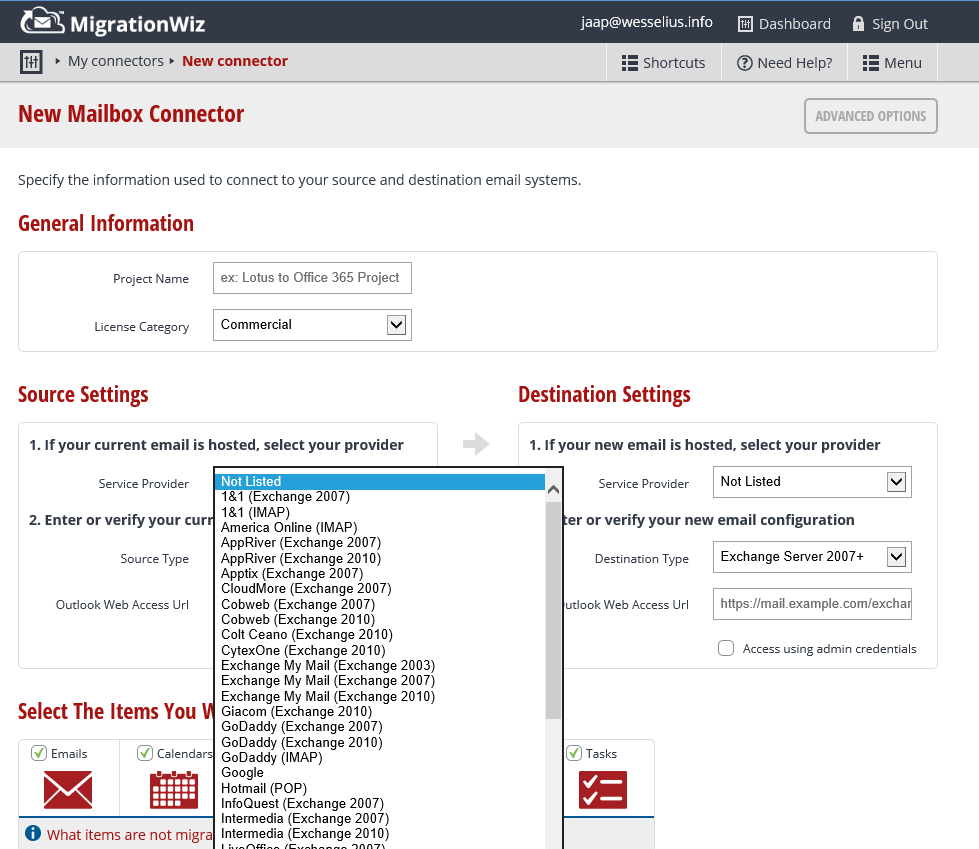 3rd Party migration options
Migrationwiz (www.migrationwiz.com)
Real cloud migration service
Cutover Exchange Migration
Cutover Exchange Migration (CEM)
Simple and quick migration solution
High-fidelity solution – all mailbox content is migrated
Typically best suited to small and medium organizations
Up to 1,000 mailboxes
Users are provisioned automatically during migration
Works with Exchange 2003 and newer
Works with on-premises or hosted Exchange systems
CEM - Architecture
On-premises Exchange Org
Office 365
Users, Groups, Contacts via Outlook Anywhere (NSPI)
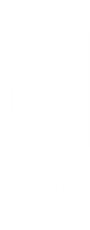 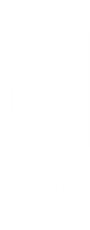 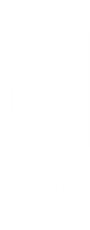 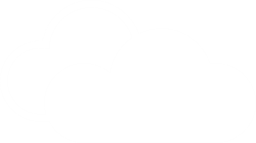 Mailbox Data via Outlook Anywhere (RPC over HTTP)
Exchange 2003 or later
CEM – Accounts and Passwords
Accounts Provisioning
Migration creates users, mailboxes, DLs and contacts
Migration enables replies to migrated messages(i.e. provision process brings over the Legacy DNs)
Passwords
No access to passwords from source directory
New passwords created for all users 
A link to download passwords is sent to admin
Users must change password on their first login
CEM – User Experience
Admin needs to distribute new passwords to users
Users create their new Outlook profile using O365 username and new passwords (Autodiscover)
All mail is downloaded from the Office 365 mailbox (i.e. the OST file must be recreated)
Staged Exchange Migration
Staged Exchange Migration (SEM)
Simple and flexible migration solution
High-fidelity solution – all mailbox content is migrated
Typically best suited to medium and large organizations
Users are provisioned with Directory Sync prior to migration
No limit on the number of mailboxes
Works with Exch 2003 and 2007 only, on-premises or hosted
Identity management on-premises
On-premises migration tool is not required
SEM - Architecture
On-premises Exchange Org
Office 365
Users, Groups, Contacts via DirSync
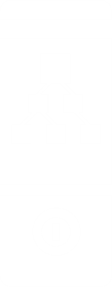 Office 365 Directory Synchronization
App
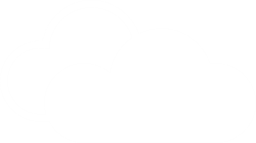 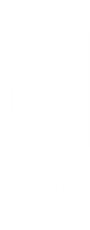 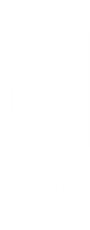 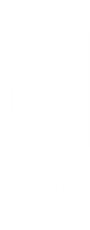 Mailbox Data via Outlook Anywhere (RPC over HTTP)
Exchange 2003 or 2007
SEM – Accounts and Passwords
Accounts Provisioning
For every on-premises mailbox to be migrated there needs to be a MEU or Mailbox in Office 365
Migration tool relies on DirSync to do provisioning
Passwords
Target mailbox passwords must be specified for all the users
Administrators can force users to change passwords on first login
SEM – User Experience
Admin needs to distribute new passwords to users
Users create their new Outlook profile using O365 username and new passwords (Autodiscover)
All mail is downloaded from the Office 365 mailbox(i.e. the OST file must be recreated)
Key take aways
Cloud Identities versus Federated Identies
Three different migration solutions:
IMAP or 3rd party migration  Non Exchange source platform
CEM  Big bang for smaller organizations
SEM  Staged migration with DirSync
What does this mean for Exchange admin?
Migration work
Less dedicated Exchange related activities
More Identity and network related activities
Coexistence and Hybrid
What is coexistence
Some users are provisioned in Office 365 while the remaining users are provisioned in the on-premises environment
Office 365 users see the same objects in the Global Address List as the on-premises users
Email messages are routed seamlessly from Office 365 users to on-premises users, and vice-versa
Simple Coexistence Deployment
Uses Directory Synchronization for GAL synchronization
Enables mail routing between on-premises and Office 365 using a shared DNS namespace
Provides a unified GAL experience
Can be used with cloud identities or federated identities
Does not require an on-premises Hybrid server
Hybrid Deployment
Uses Directory Synchronization for GAL synchronization
Enables mail routing between on-premises and Office 365 using a shared DNS namespace
Provides a unified GAL experience
Can be used with cloud identities or federated identities
Hybrid Coexistence Feature Example
Cross-Premises Free/Busy and Calendar Sharing
Creates the look and feel of a single, seamless organization for meeting scheduling and management of calendars
Works with any supported Outlook client
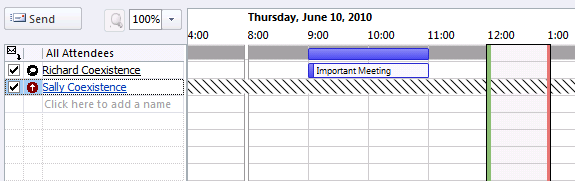 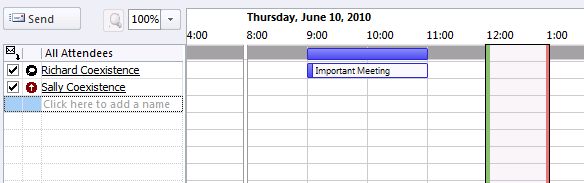 Hybrid Coexistence Feature Example
Cross-Premises MailTips
Correct evaluation of “Internal” vs. “External” organization context
Allows awareness and correct Outlook representation of MailTips
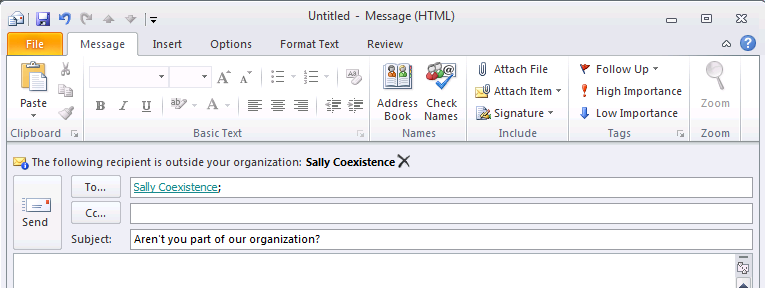 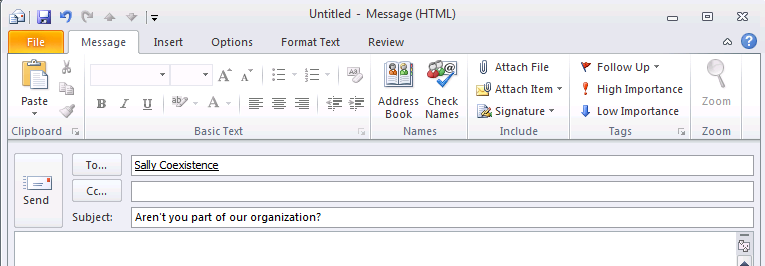 Hybrid Coexistence Feature Example
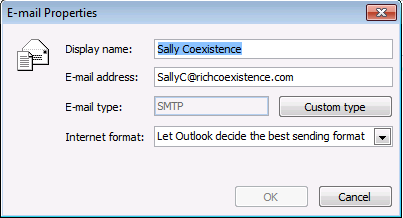 Cross-Premises Mail Flow
Preserves internal organizational headers(e.g. auth header)
Message is considered “trusted” and resolve the sender to rich recipient information in the GAL (not SMTP address)
Restrictions specified for that recipient are honored
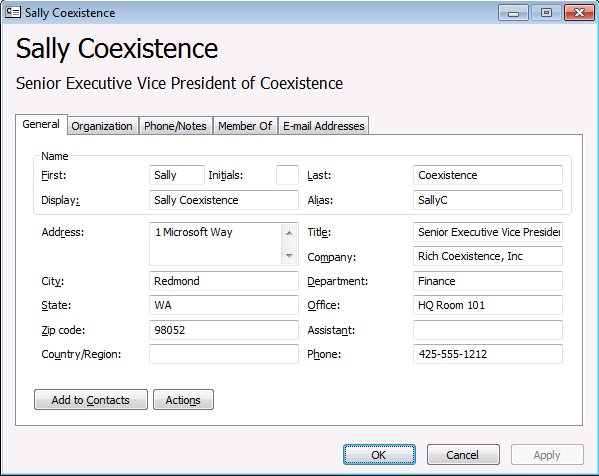 Hybrid – Architecture
On-premises Exchange Org
Office 365
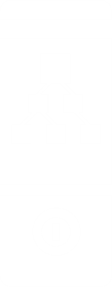 Office 365 Directory Synchronization
App
Users, Groups, Contacts via DirSync
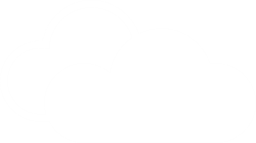 Secure Mail Flow
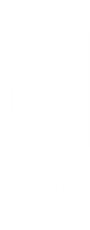 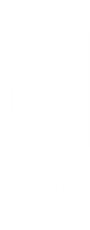 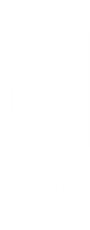 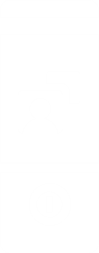 Sharing (free/busy, MailTips, archive, etc.)
Mailbox Data via MRS
Existing Exchange 2007 or later
Exchange 2013 CAS and MBX
Exchange 2013 Hybrid Deployment
Clients
Office 365
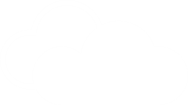 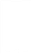 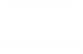 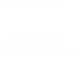 autodiscover.contoso.com
mail.contoso.com
1. Prepare
Install Exchange SP and/or updates across the ORGPrepare AD with E2013 schema
4
1
Autodiscover & EWS
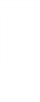 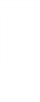 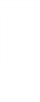 SMTP
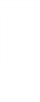 2. Deploy Exchange 2013 servers
Install both E2013 MBX and CAS servers
Install E2010 EDGE servers
Set an ExternalUrl for the Exchange Web Services vdir
3
2
E2010 EDGE
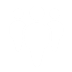 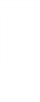 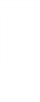 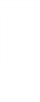 Exchange 2010 or 2007 Servers
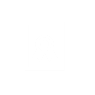 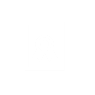 3. Obtain and Deploy Certificates
Obtain and deploy certificates on E2013 MBX and CAS servers & E2010 EDGE servers
E2013 CAS
E2010 or 2007 Hub
E2010 or 2007 CAS
5
6
7
SP/RU
4. Publish protocols externally
Create public DNS A records for the EWS and SMTP endpoints
Validate using Remote Connectivity Analyzer
SP/RU
Intranet site
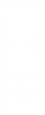 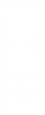 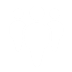 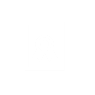 5. Switch autodiscover namespace to E2013 CAS
Change the public autodiscover DNS record to resolve to E2013 CAS
E2010 or 2007 MBX
E2013 MBX
6. Run the Hybrid Configuration Wizard
Internet facing site
7. Move mailboxes
Hybrid – User Experience
If configured for SSO, users login with their AD credentials.  
Otherwise, admin needs to distribute new passwords to users.
User’s current Outlook profile is updated with the Exchange Online server name via Autodiscover.
Offline files (OST files) do not have to be recreated
Understanding Single Sign-on
Purpose of Single Sign-on
Enables users to access both the on-premises and cloud-based organizations with a single user name and password
Provides users with a familiar sign-on experience
Allows administrators to easily control account policies for cloud-based organization mailboxes by using on-premises Active Directory management tools.
Benefits of Single Sign-on
Policy Control
Access Control
Reduced Support Calls
Security
Support for Strong Authentication
http://technet.microsoft.com/en-us/library/hh237448(WS.10).aspx
Office 365 Desktop Setup
Installs operating system and client software updates required for connectivity with Office 365
Automatically configures Internet Explorer and rich clients for use with Office 365
Note: Office 365 Desktop Setup is not an authentication or sign-in service and should not be confused with single sign-on
Microsoft Online Sign-in assistant
Can be installed automatically by Office 365 Desktop Setup or manually
Enables authentication support by obtaining a service token from Office 365 and returning it to a rich client (e.g. Lync)
Required for on-premises computers connecting to Office 365 (e.g. DirSync, Exchange, ADFS, PowerShell)
Authentication Flow – Active Profile
Customer
Microsoft Online Services
User 
Source ID
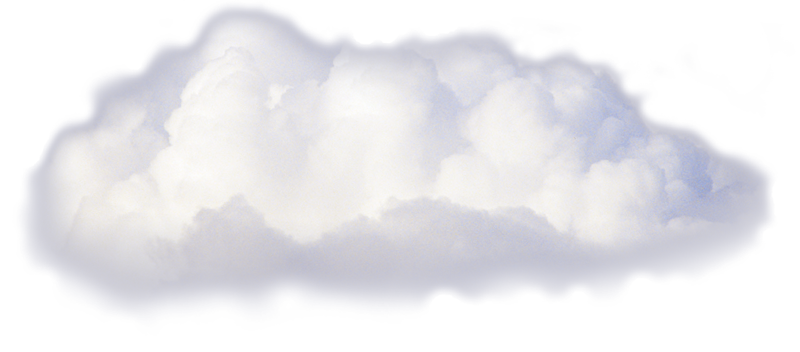 Logon (SAML 1.1) Token
UPN:user@contoso.com
Source User ID: ABC123
Auth Token
UPN:user@contoso.com
Unique ID: 254729
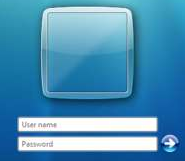 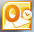 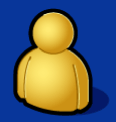 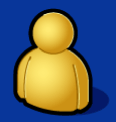 Basic Auth Credentials
Username/Password
Important components
Directory synchronization
Claims based authentication  ADFS
ADFS must be redundant and highly available
Key take aways
Coexistence & Hybrid is Exchange on-prem and Office 365 together
Seamless user experience
Think about redundancy
Exchange administrator job will shift to Identity Management!
Summary
Office 365, afraid of losing your job?
Job description will change
Smaller organizations: less worries
Large organizations: shift from messaging to identity management
To stand still is to regress!
OUC-B312
Thank You
Jaap Wesselius
www.jaapwesselius.com
mail@jaapwesselius.com
Required Slide 
*delete this box when your slide is finalized

Your MS Tag will be inserted here during the final scrub.
Evaluate this session
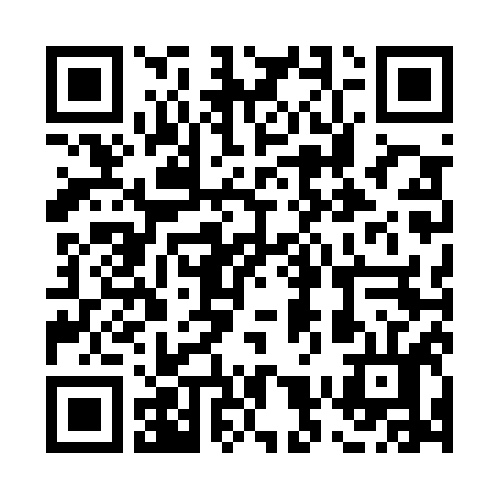 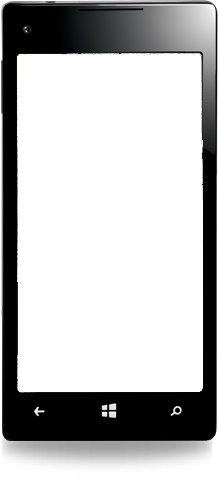 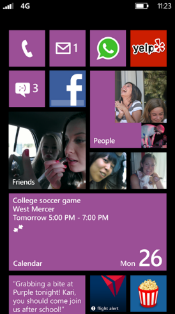 Scan this QR code to 
evaluate this session.
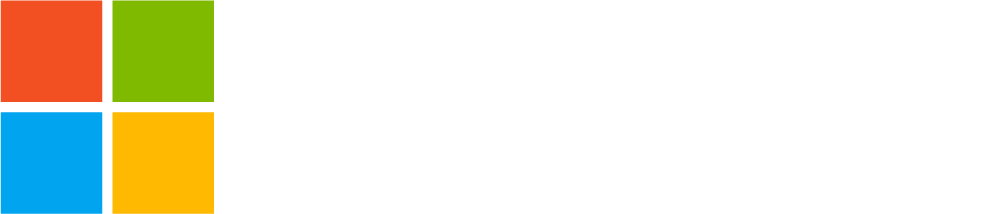 © 2013 Microsoft Corporation. All rights reserved. Microsoft, Windows and other product names are or may be registered trademarks and/or trademarks in the U.S. and/or other countries.
The information herein is for informational purposes only and represents the current view of Microsoft Corporation as of the date of this presentation.  Because Microsoft must respond to changing market conditions, it should not be interpreted to be a commitment on the part of Microsoft, and Microsoft cannot guarantee the accuracy of any information provided after the date of this presentation.  MICROSOFT MAKES NO WARRANTIES, EXPRESS, IMPLIED OR STATUTORY, AS TO THE INFORMATION IN THIS PRESENTATION.